Steunpunt Natuurkunde
http//natuurkunde.itsacademy.nl
Coördinator: Onne Slooten
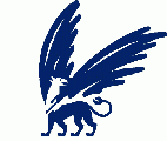 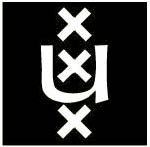 Speerpunten Its Academy
Dicht op de lespraktijk

Ondersteuning naar aanleiding van wensen/behoeften docenten: van docenten - voor docenten

Regionale aanpak
Steunpunt Natuurkunde
Amsterdam
Uitwisseling van materiaal en ervaring

Vakinhoudelijke professionalisering

Didactische professionalisering
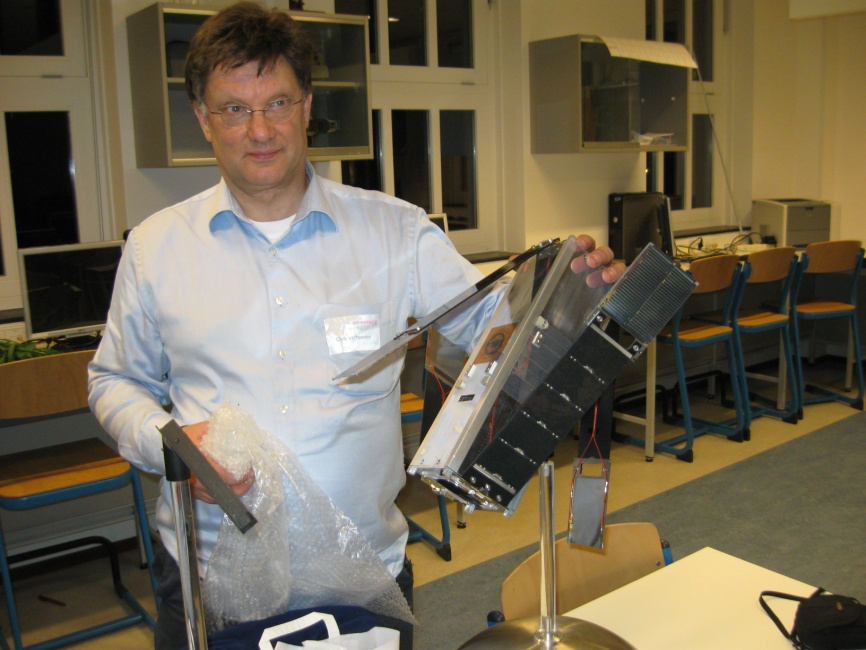 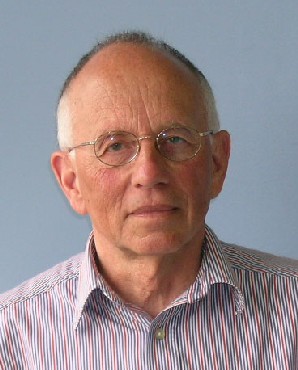 Netwerkbijeenkomsten
Inhoudelijke nascholing: lessen/workshops door experts uit HO/Bedrijfsleven

Didactische nascholing: UvA, VU en experts uit het VO bieden ondersteunende workshops/trainingen

Lesmateriaal uitwisselen: terug te vinden op de website natuurkunde.itsacademy.nl
Excursies
Bezoek aan onderzoeksinstellingen

Doel:
Nieuwe ontwikkelingen van dichtbij zien.
Waar komen mijn leerlingen terecht?
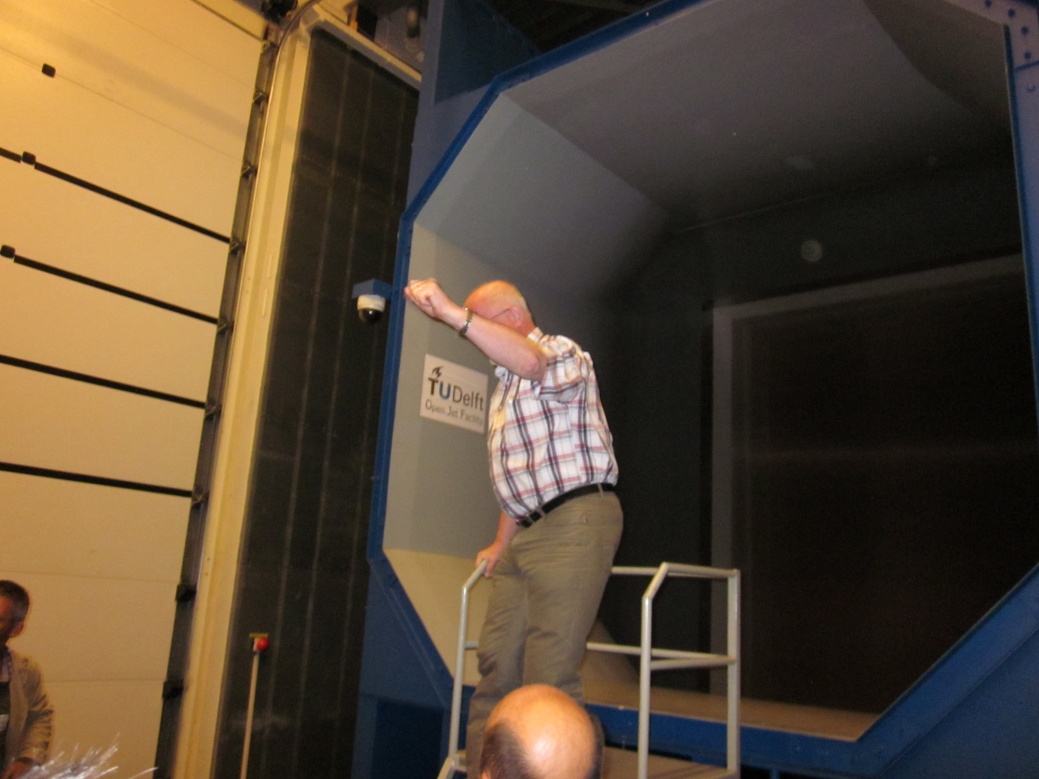 Vaste nascholing
Pilot: werkcollege quantumwereld

Doelen:
Kennis van dit onderwerp opfrissen
Kennis maken met verschillende didactische benaderingen
Werven van nieuwe trainers

Data: 9 feb, 8 mrt, 22 mrt, 5 apr 2012
Toekomstplannen
Netwerkbijeenkomst supergeleiding: 19 januari
VU conferentie: Biofysica 16 februari 
Netwerkbijeenkomst deeltjesfysica? April/mei
Bij succes: cursus quantumwereld verduurzamen
Zijn er meer onderwerpen waarvoor vaste nascholing nodig is?